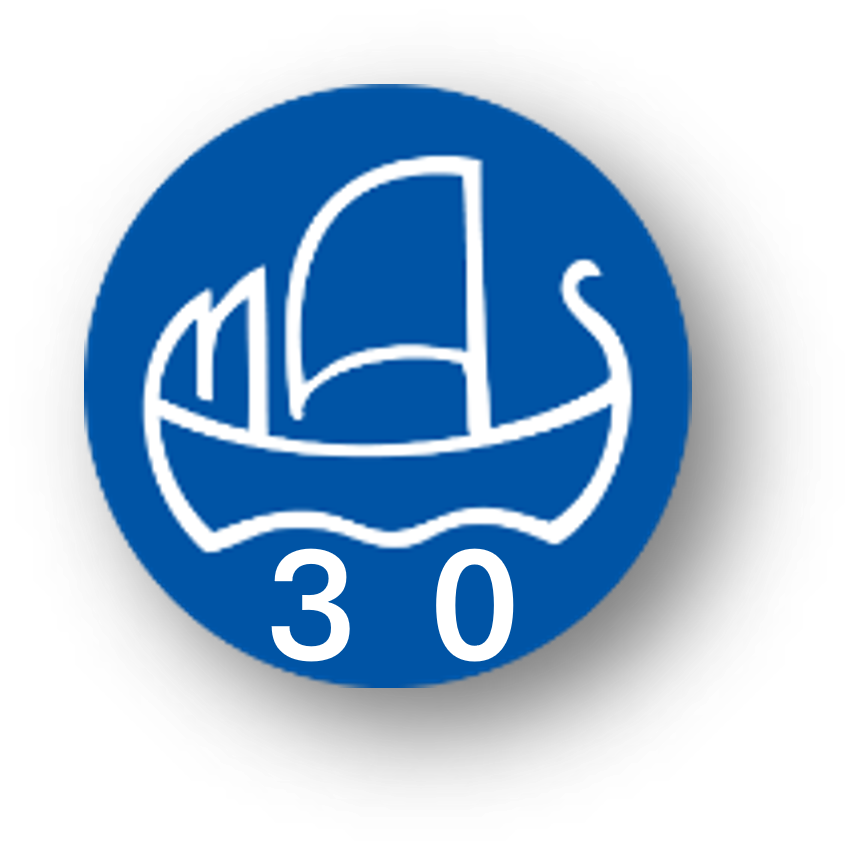 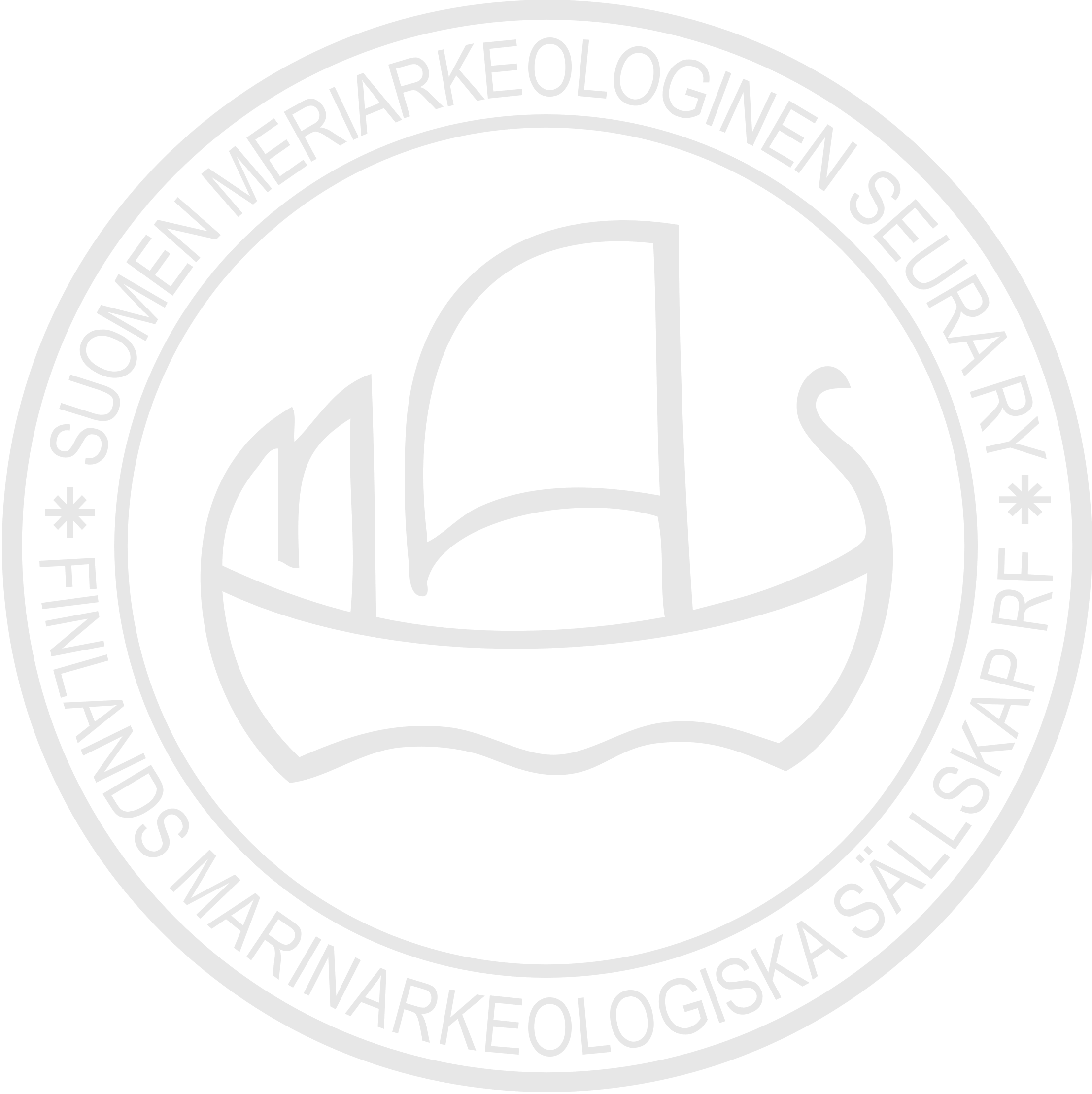 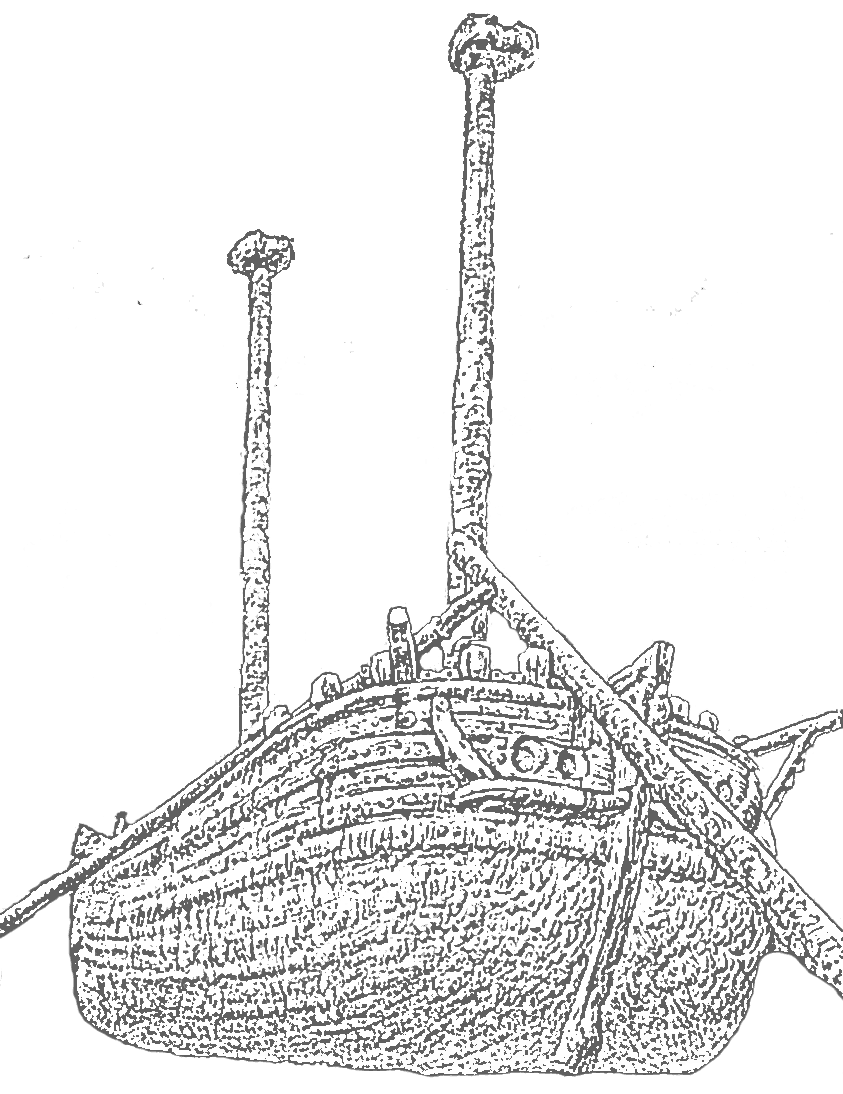 SUOMENMERIARKEOLOGINENSEURA
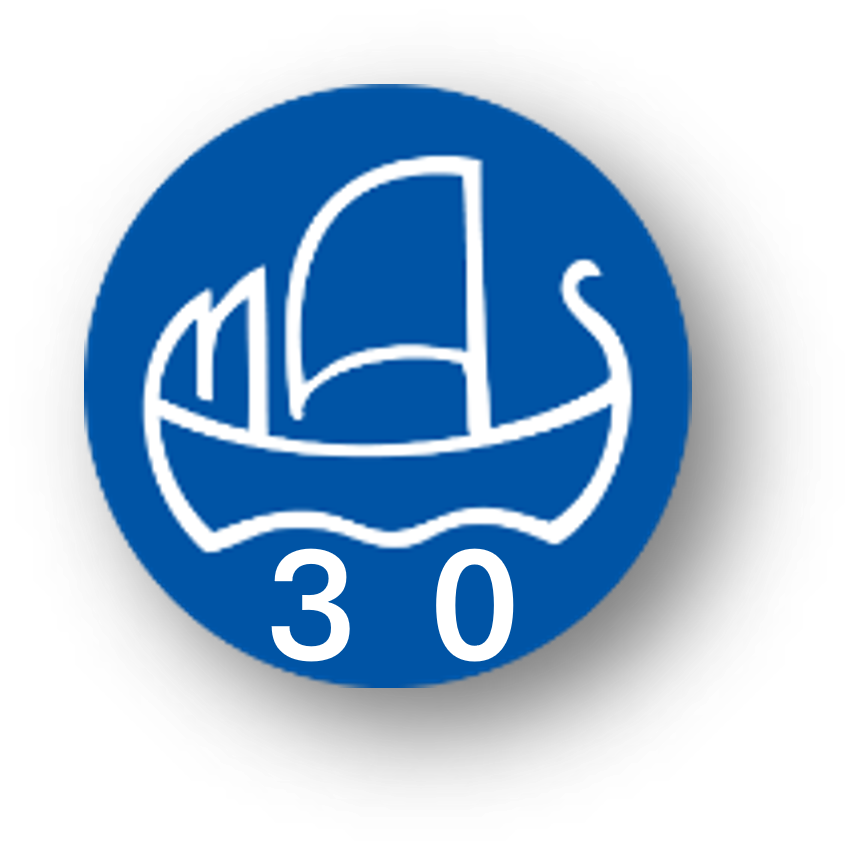 SUOMEN  MERIARKEOLOGINEN  SEURA   .
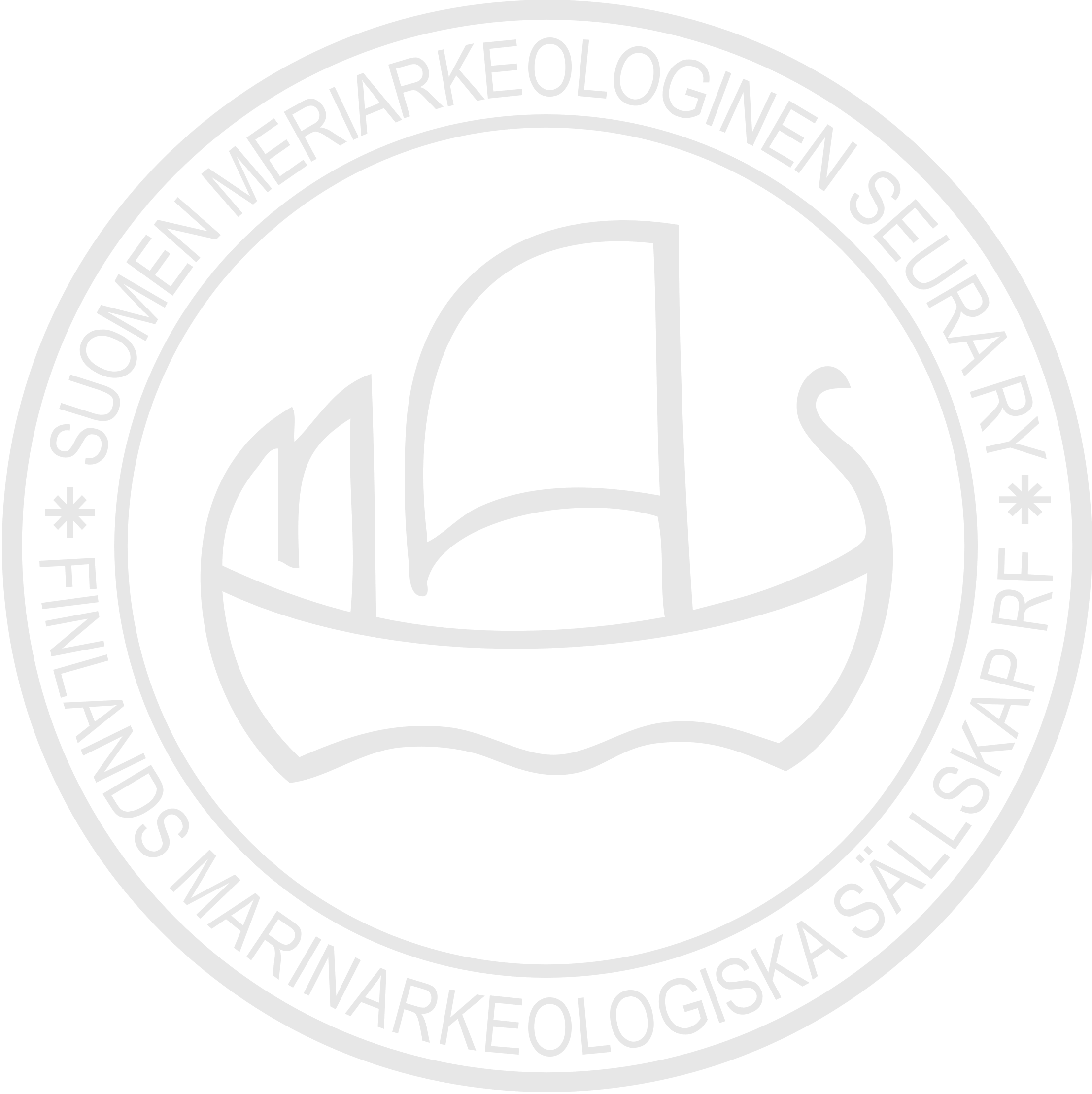 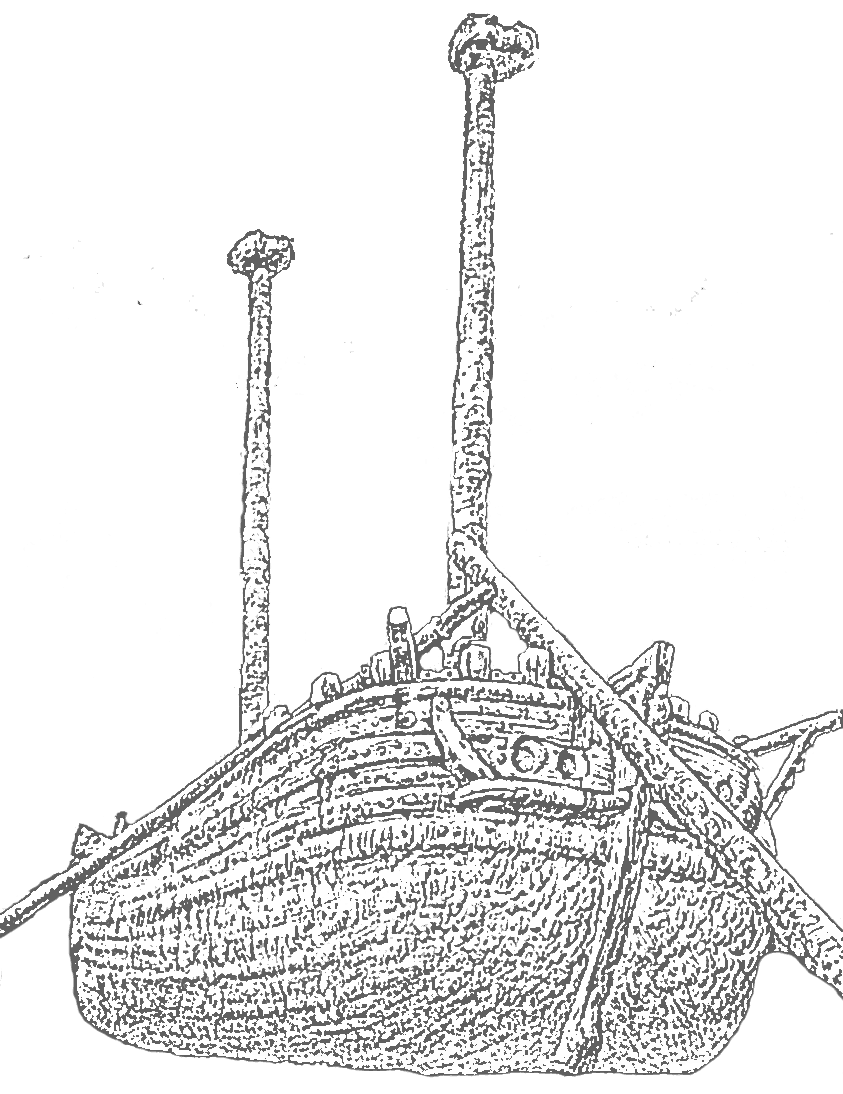 perustutkimuksen  pääasiallinen  tekijä
ALAN  kehityksen suunnannäyttäjä
Avoimen  tieteen  edelläkävijä
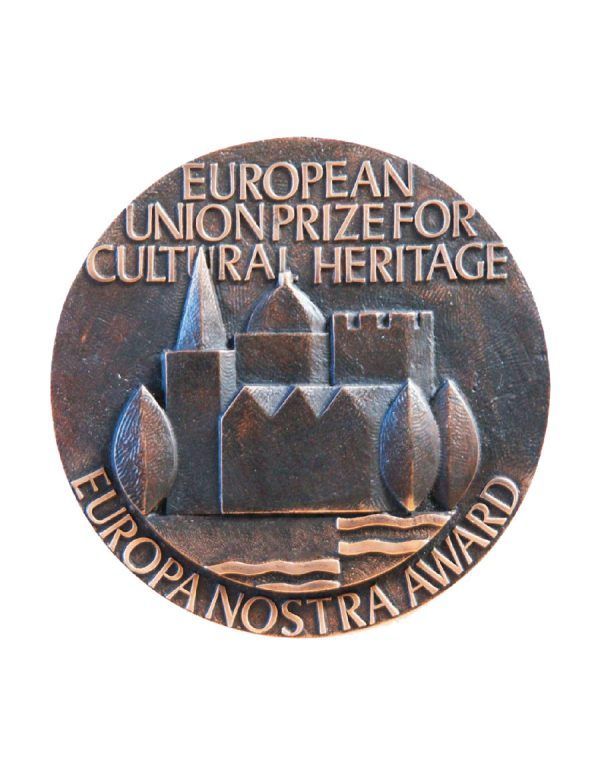 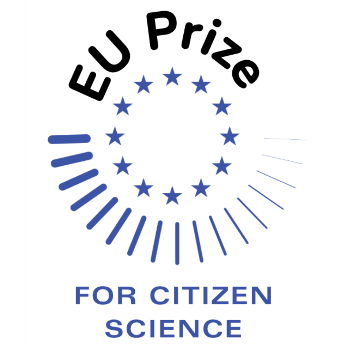 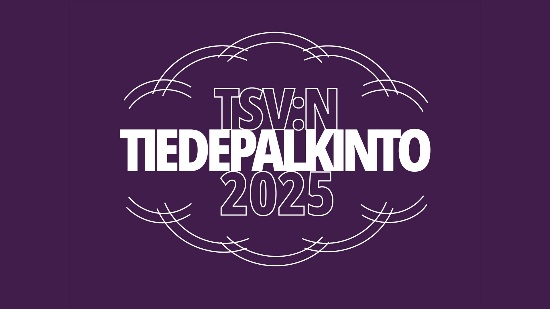 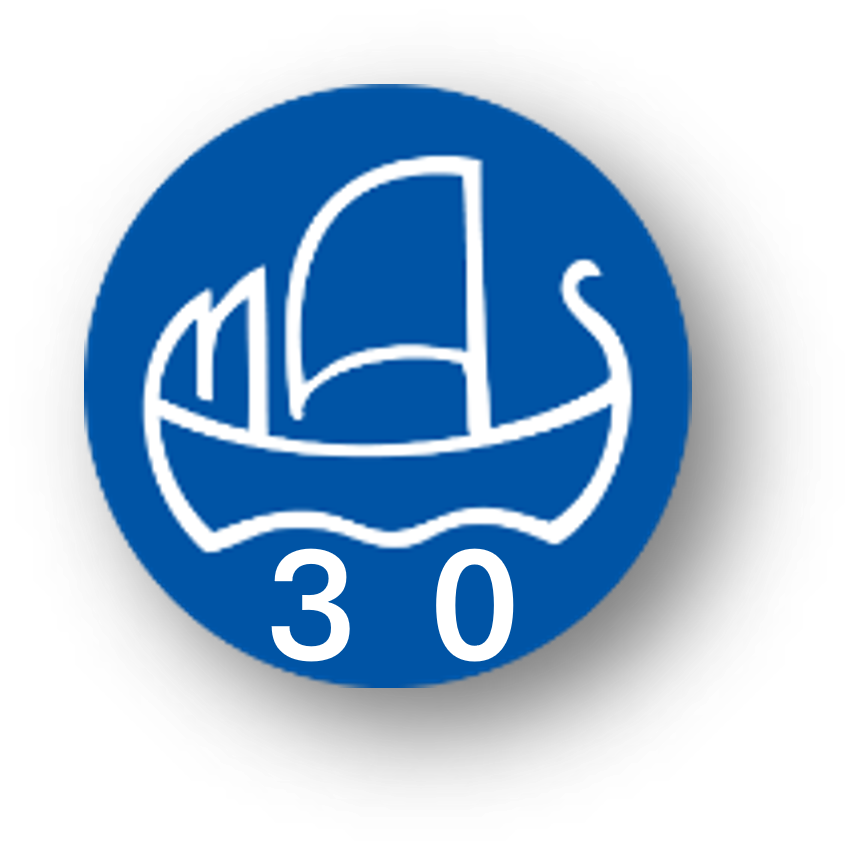 Suomen  Meriarkeologinen  seura “pähkinänkuoressa”
Tieteellisten seurojen valtuuskunnan jäsenseura (tsv.fi)
Ainoa UNESCO:n akreditoima tieteellinen seura Suomessa
Edustaa Nautical Archaelogy Societyn koulutusta Suomessa
IKUWA7 konferenssin järjestäjä
TSV:n tiedepalkinto, Euroopan Komission Europa Nostra –palkinto,  EU:n kansalaistiedepalkinto 2025
Noin 200 jäsentä & 3000-4000 seuraajaa
Vuotuinen toiminta (~90% alan kenttätöistä)
9 päivän kenttätyöleiri heinäkuussa
Kaksi nelipäiväistä tutkimusmatkaa
Porkkalan ja Saaristomeren hylkypuistojen ylläpito 
Noin 20-30 kohteen tarkkuusinventaariota vuosittain
Reilusti yli 400 henkilöleirivuorokautta kentällä
Merihistorian Päivät joka toinen vuosi Merihistoriallisen seuran kanssa
Raportoimme Museovirastolle ja avustamme akateemisia tutkijoita
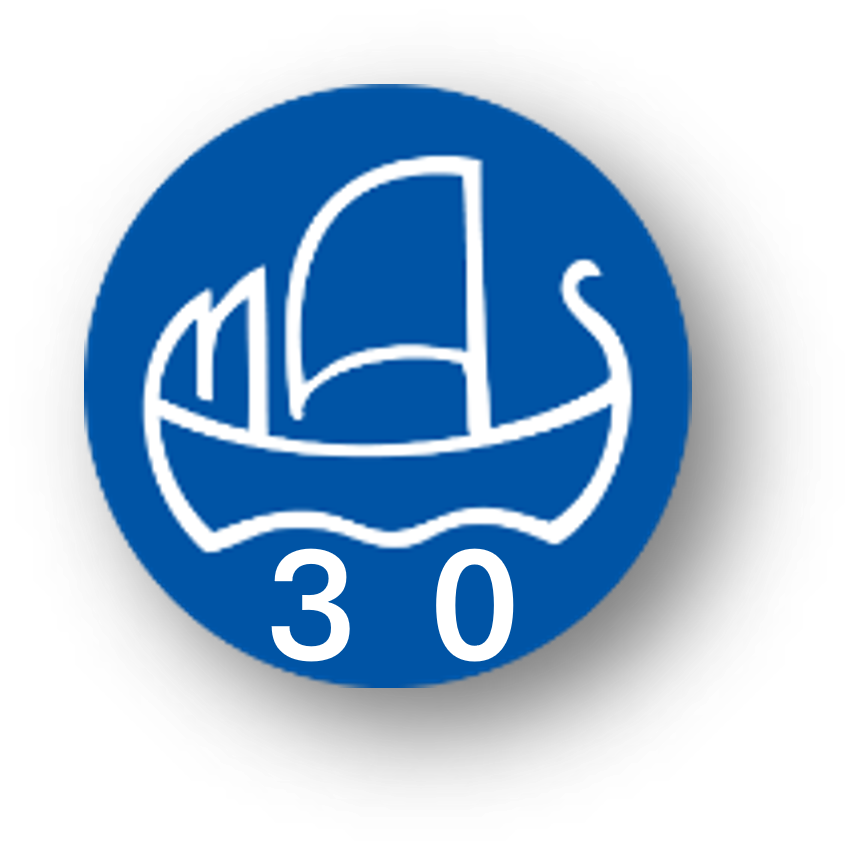 Suomen  Meriarkeologinen  seura “pähkinänkuoressa”
”kaikki” alan kenttätyökoulutus (NAS) Suomessa
”rajoittamaton” tallennustila tutkimusaineistoille verkossa
”tehokas” 3D-työasema verkossa kaikille jäsenille
lähes ”kaikkien” Suomenlahden tai Saaristomeren kulttuuriperintötutkimusten datalähde tai kenttätyöresurssi
kaikki aineisto ”data”, tuotokset ”3D-mallit” ja tulokset ”tieto” on julkaistu avoimen tieteen ja datan portaalissa
Alamme UNESCO:n ja EU:n mukaan olemaan alan johtava tutkimuslaitos ainakin Itämerellä, mutta myös Euroopassa.
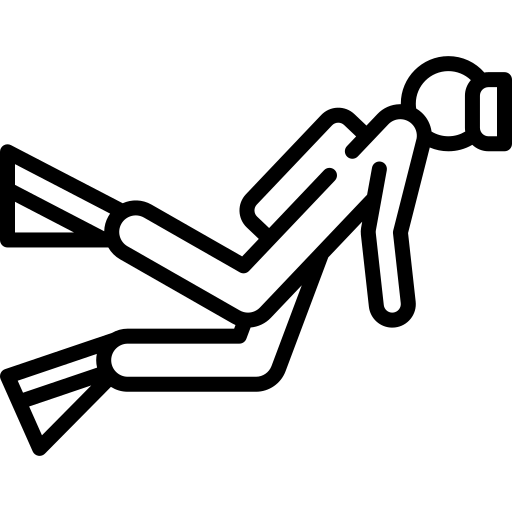 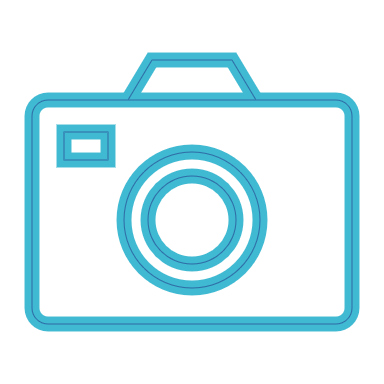 SURVEY
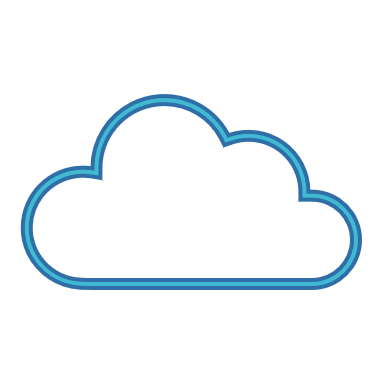 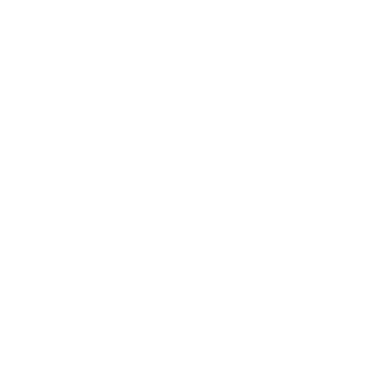 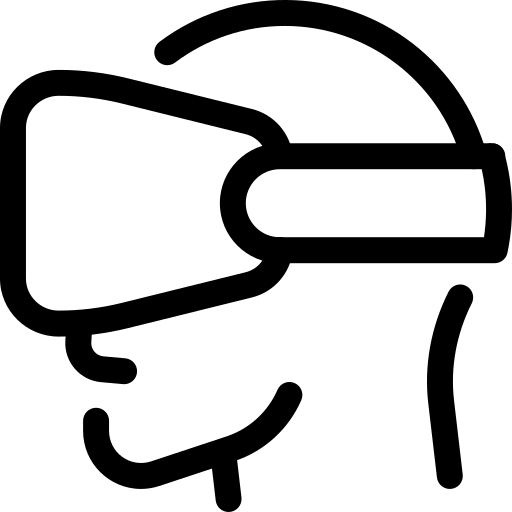 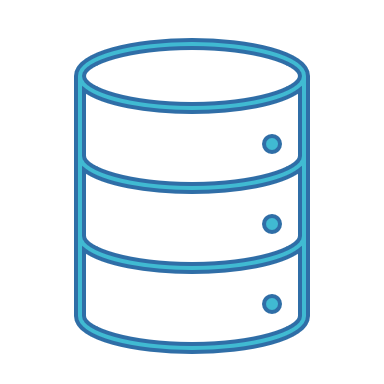 STORAGE
PRESENTATION
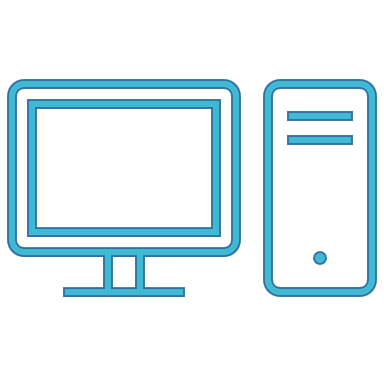 FOTOGRAMMETRY
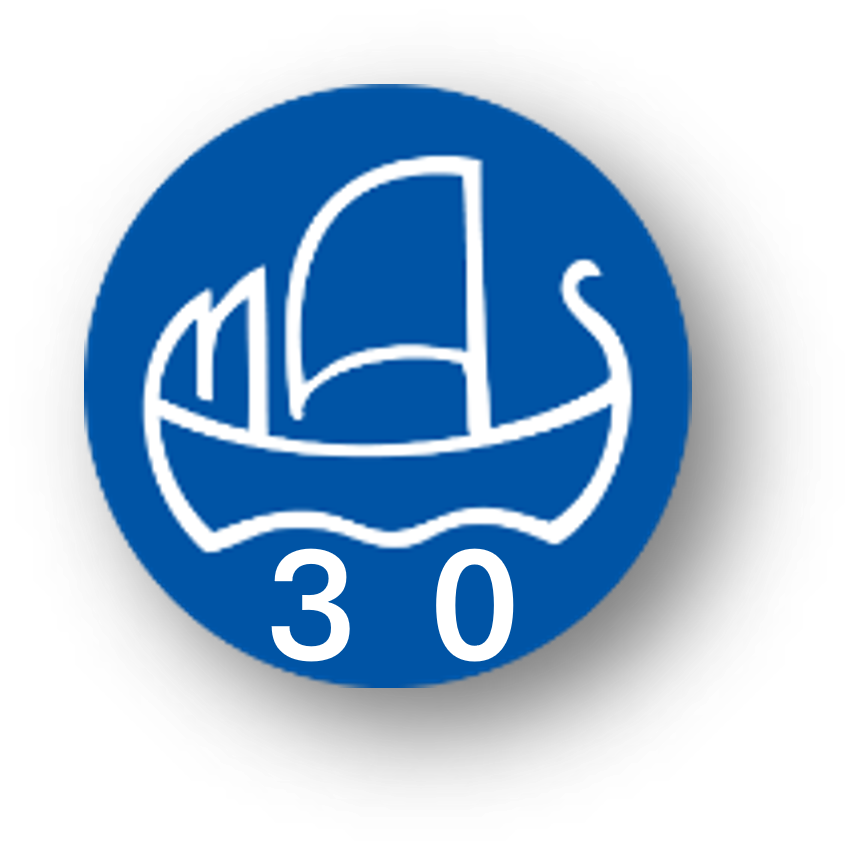 MAS  tutkimusprosessi
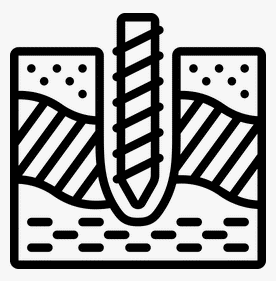 Kajoava tutkimus
- kairaus/sahausnäytteet
Lisätietotarve
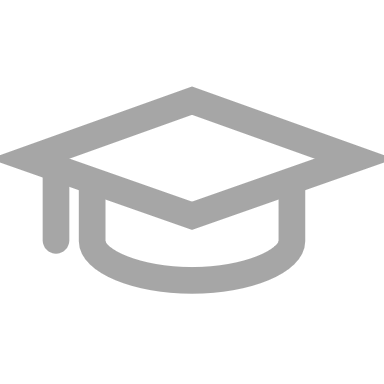 Uudet kohteet
Mahdollinen
muinaisjäänne
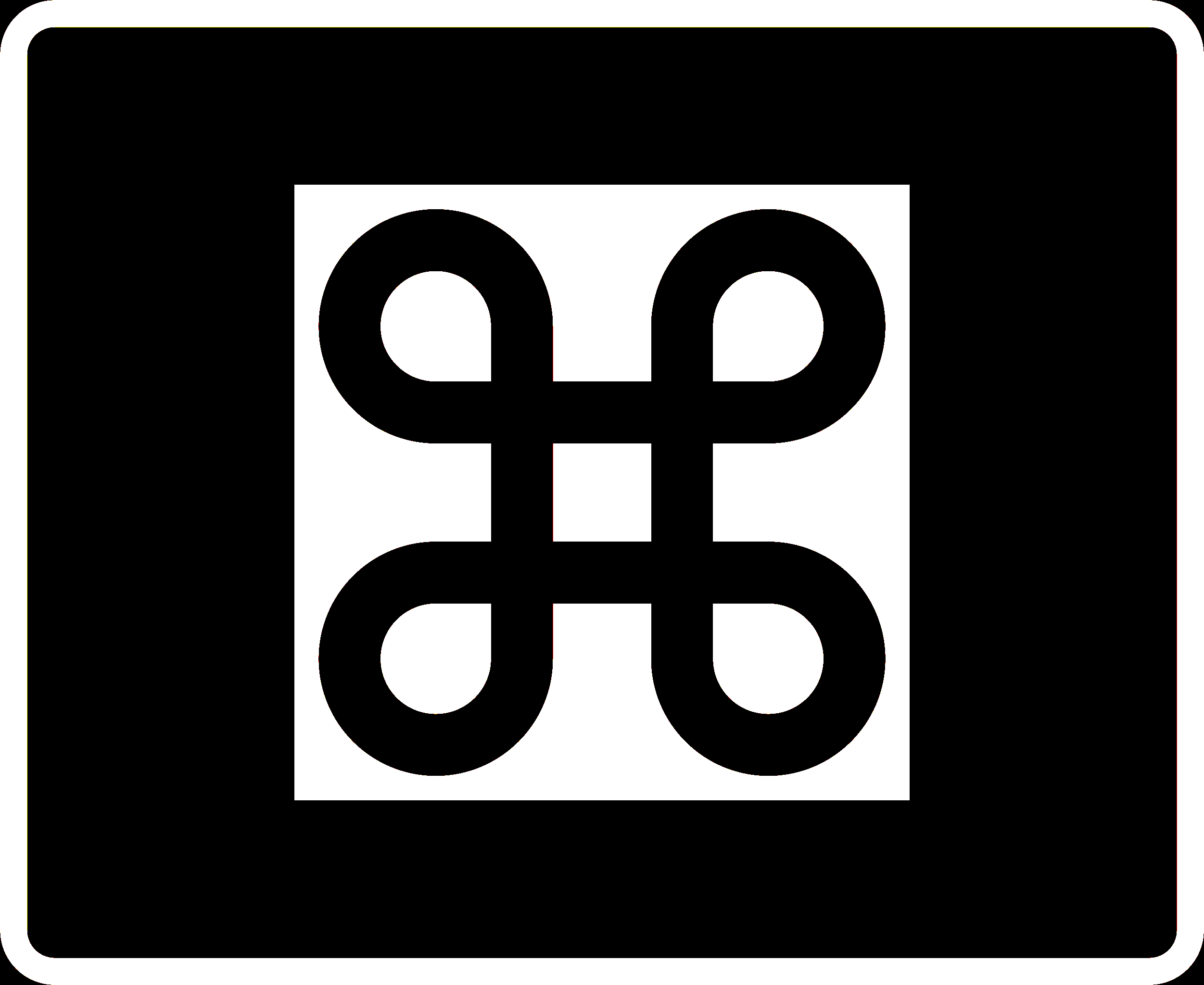 Tutkimuslupa
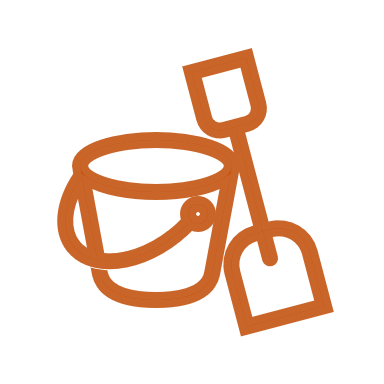 Koekaivaukset
- puolimallin tekeminen
Akateeminen
tutkimus
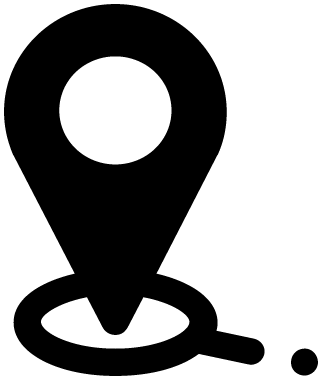 Tunnistaminen &
paikantaminen
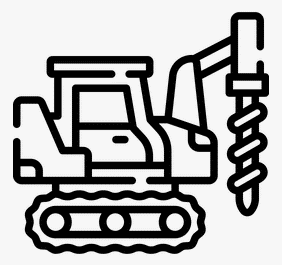 Tutkimuskaivaukset
- esinenostot, konservointi
Itämeren hylkyjen ontologia
- kiinteä muinaisjäänne K/E?
- korjattu sijaintitieto
- 3D-malli & kohdekuvaus
- alustava radiohiiliajoitus
- havainnot ja tulkinnat
- alustava typologia 
- suojelu/uhka-arvio
- kaiku, kuva ja videomateriaali
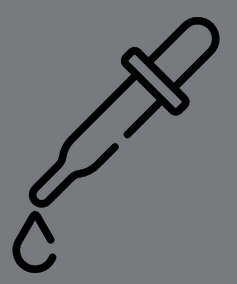 Kuvaaminen &
näytteenotto
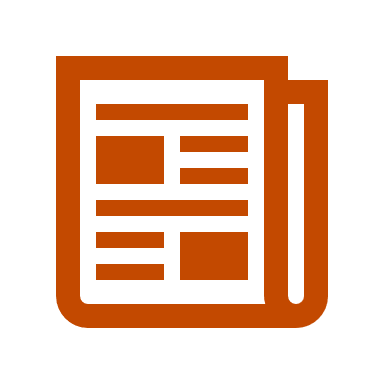 Julkaisut
- artikkelit jne.
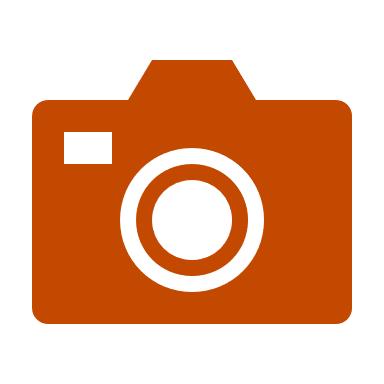 Lähtötiedot
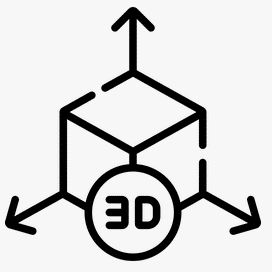 3D-mallinnus &
radiohiiliajoitus
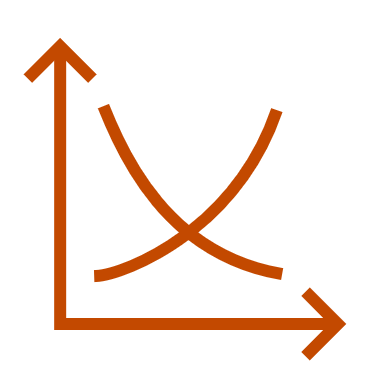 Muinaisjäännösrekisteri
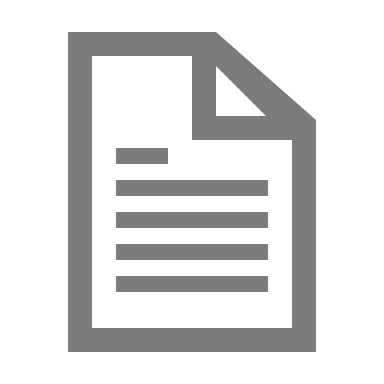 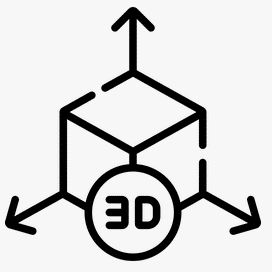 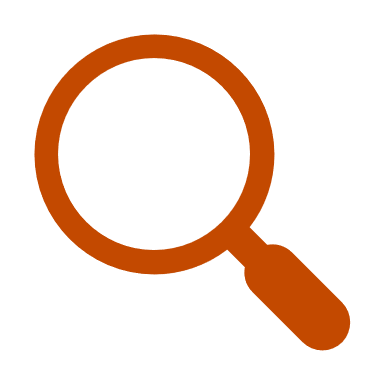 Analyysi &
 tulkinta
Uudet tiedot
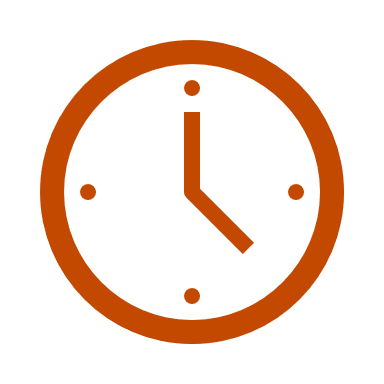 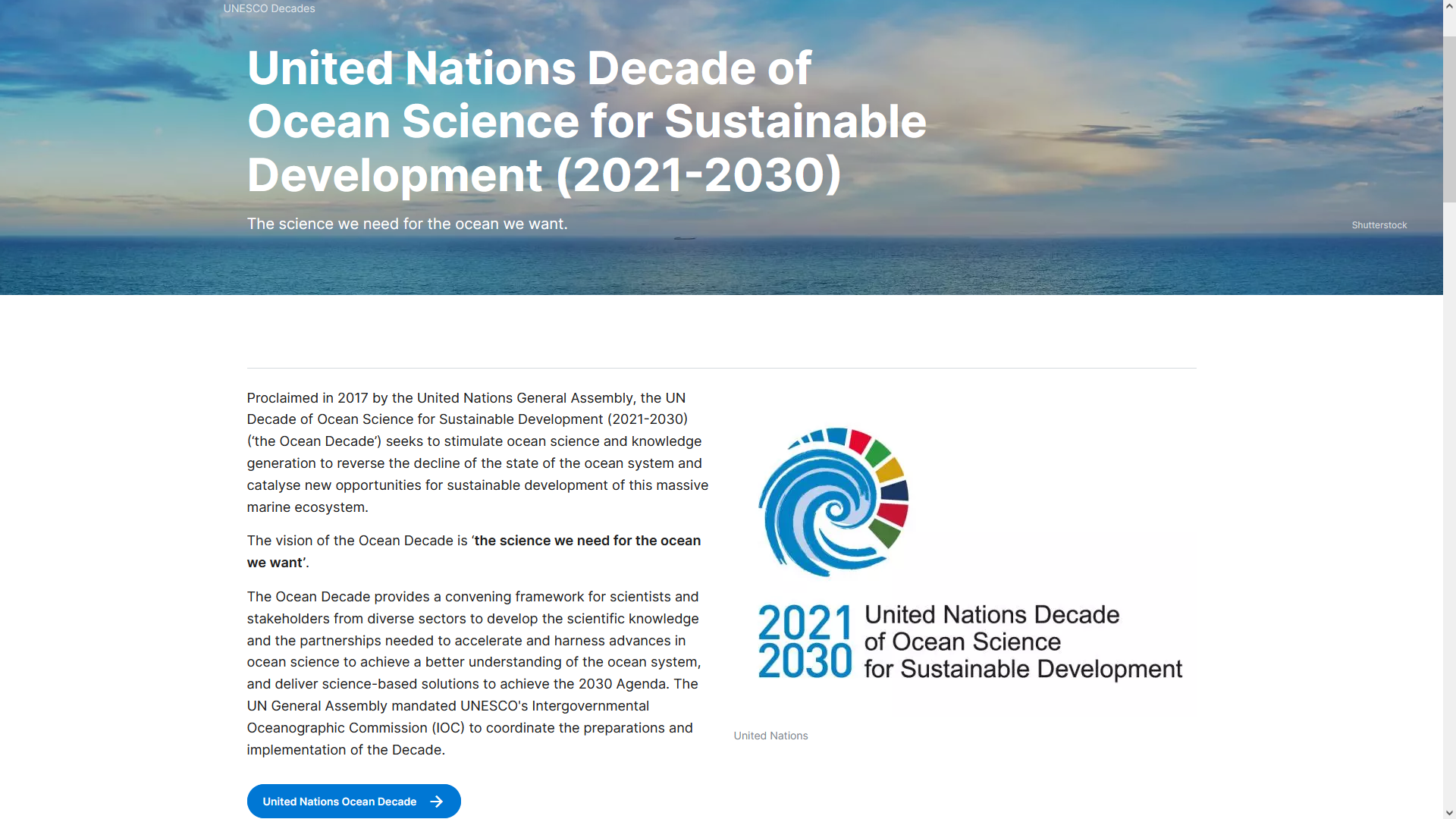 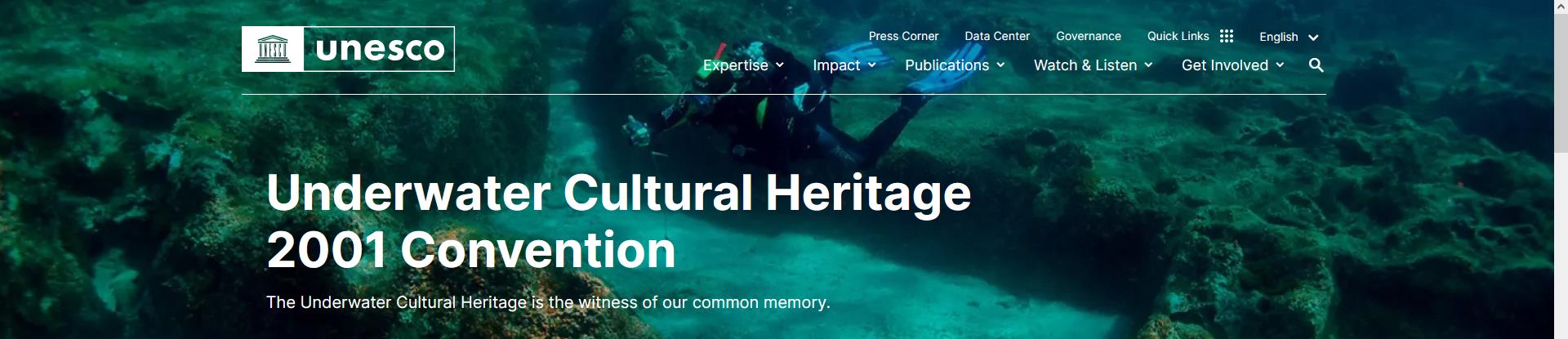 Oceans, seas, lakes, rivers and streams hide a treasure trove of heritage - from shipwrecks and artworks to everyday objects. Today, however, these underwater artefacts are in danger, due to looting, exploitation of marine resources, climate disruption, and pollution. 
UNESCO seeks to protect and raise awareness of these traces of the past, which tell a unique tale of humanity. Our 2001 Convention on the Protection of Underwater Cultural Heritage establishes a common framework for the identification, preservation and sustainability of objects that have been immersed for at least 100 years.
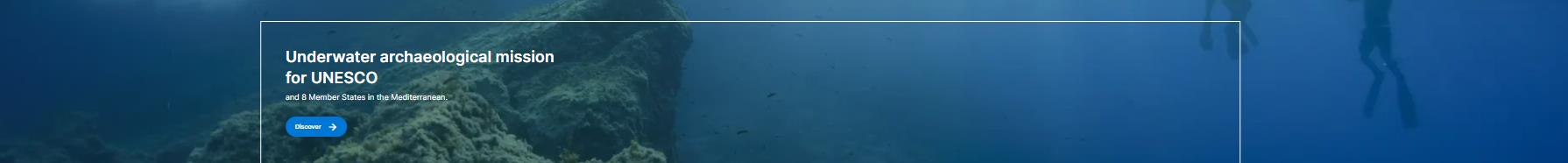 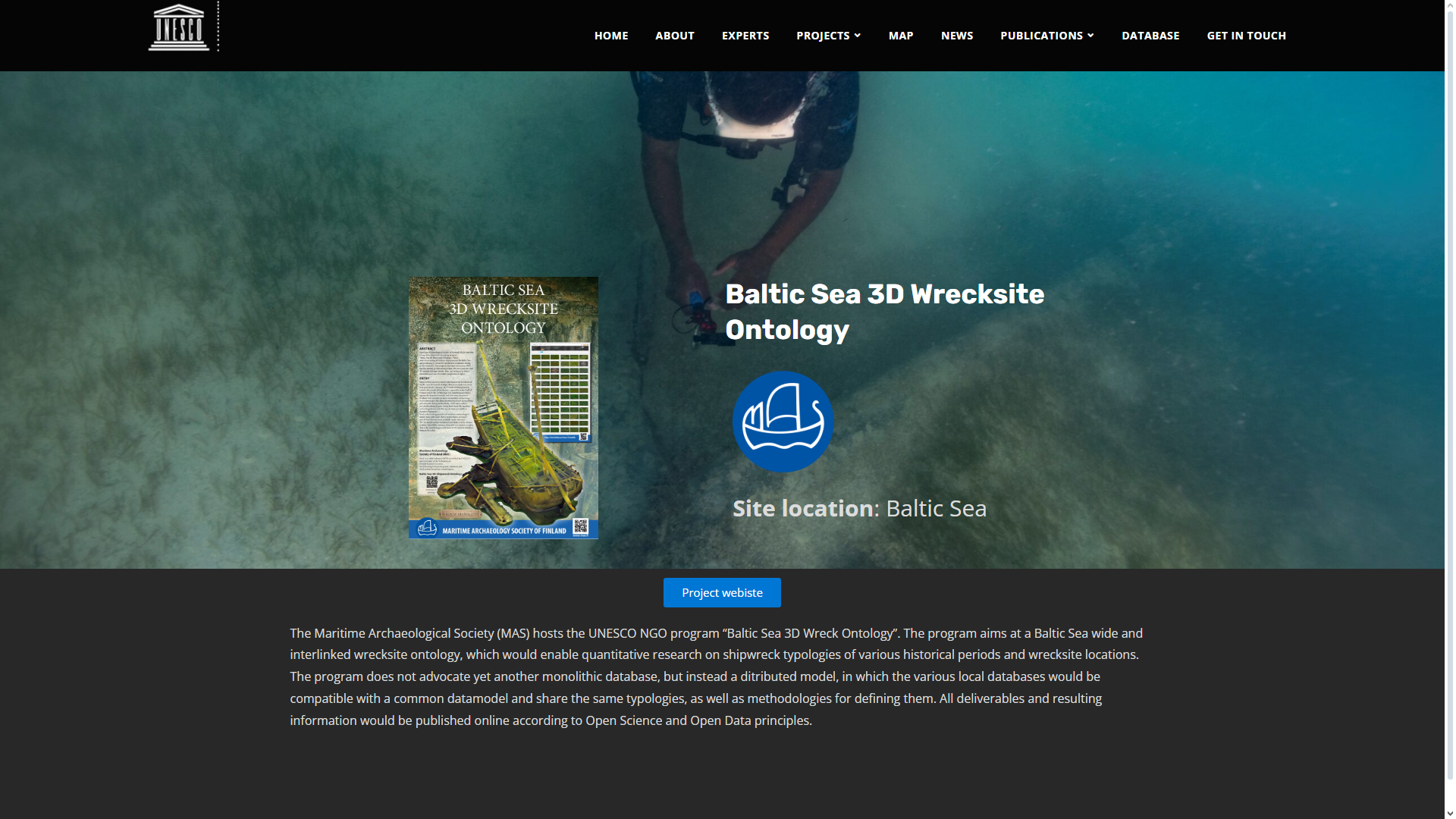 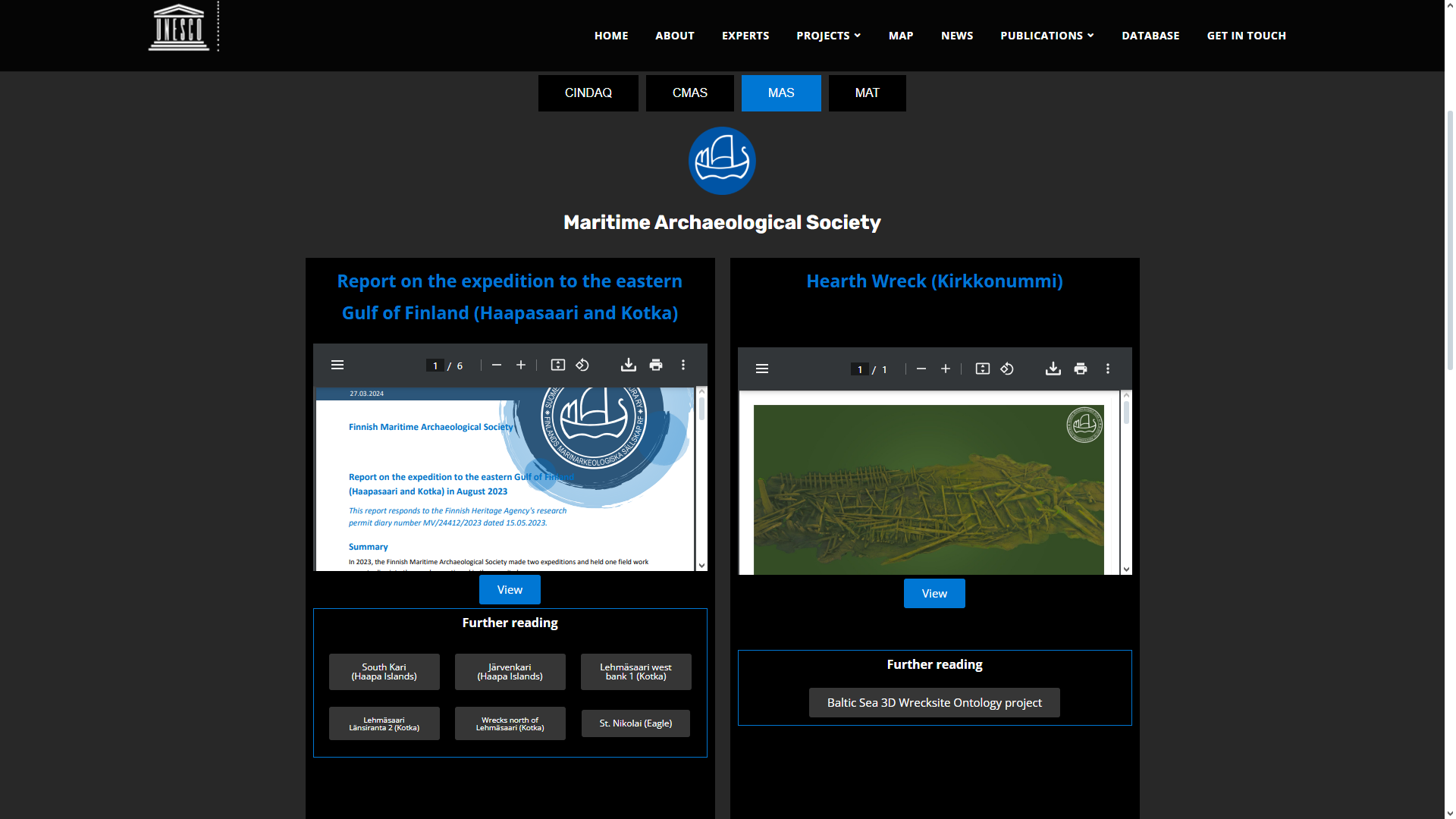 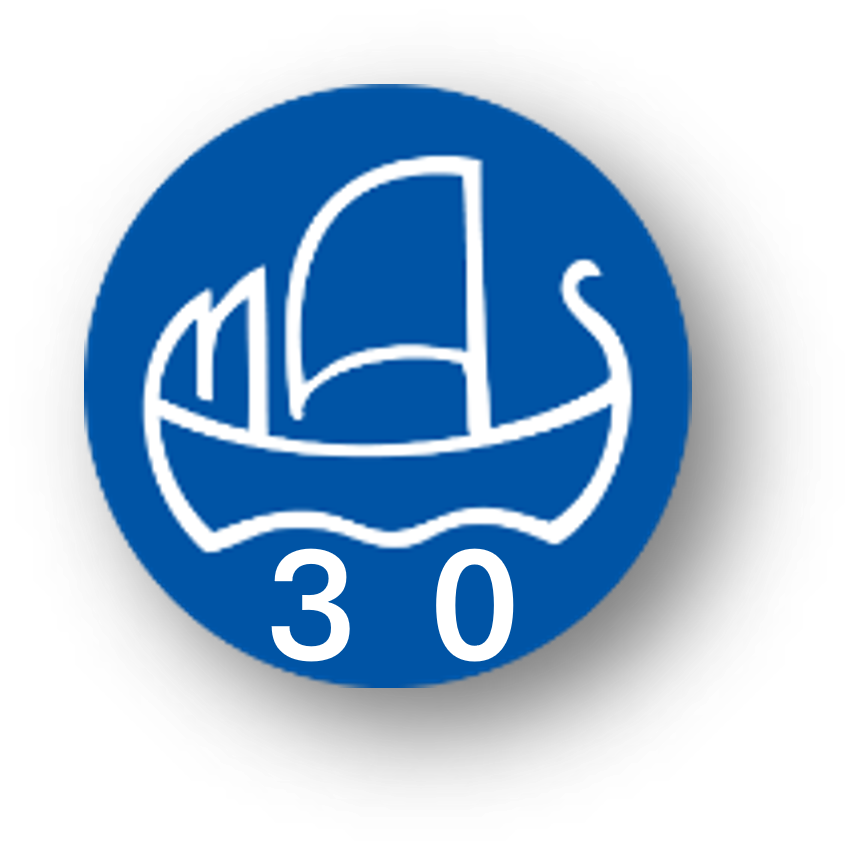 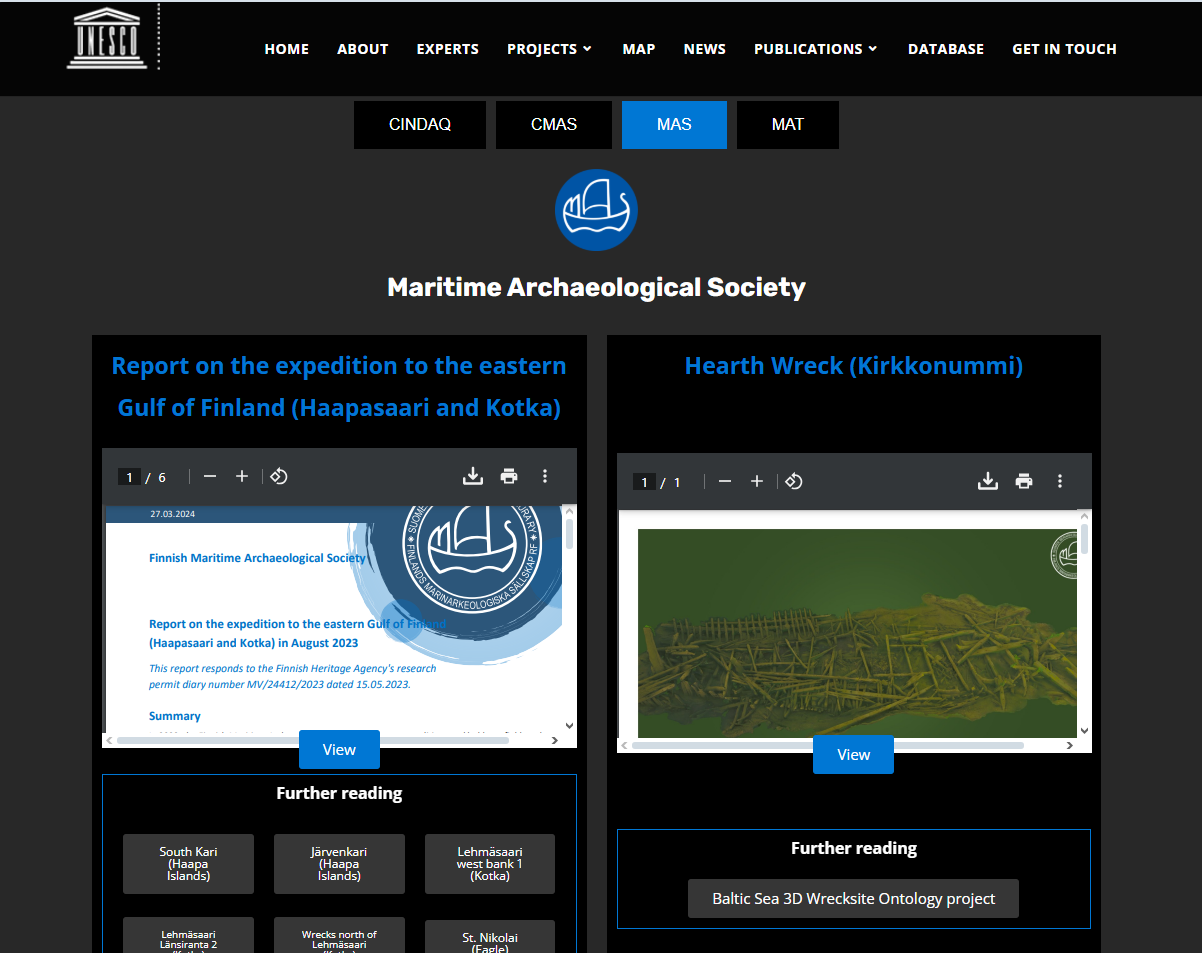 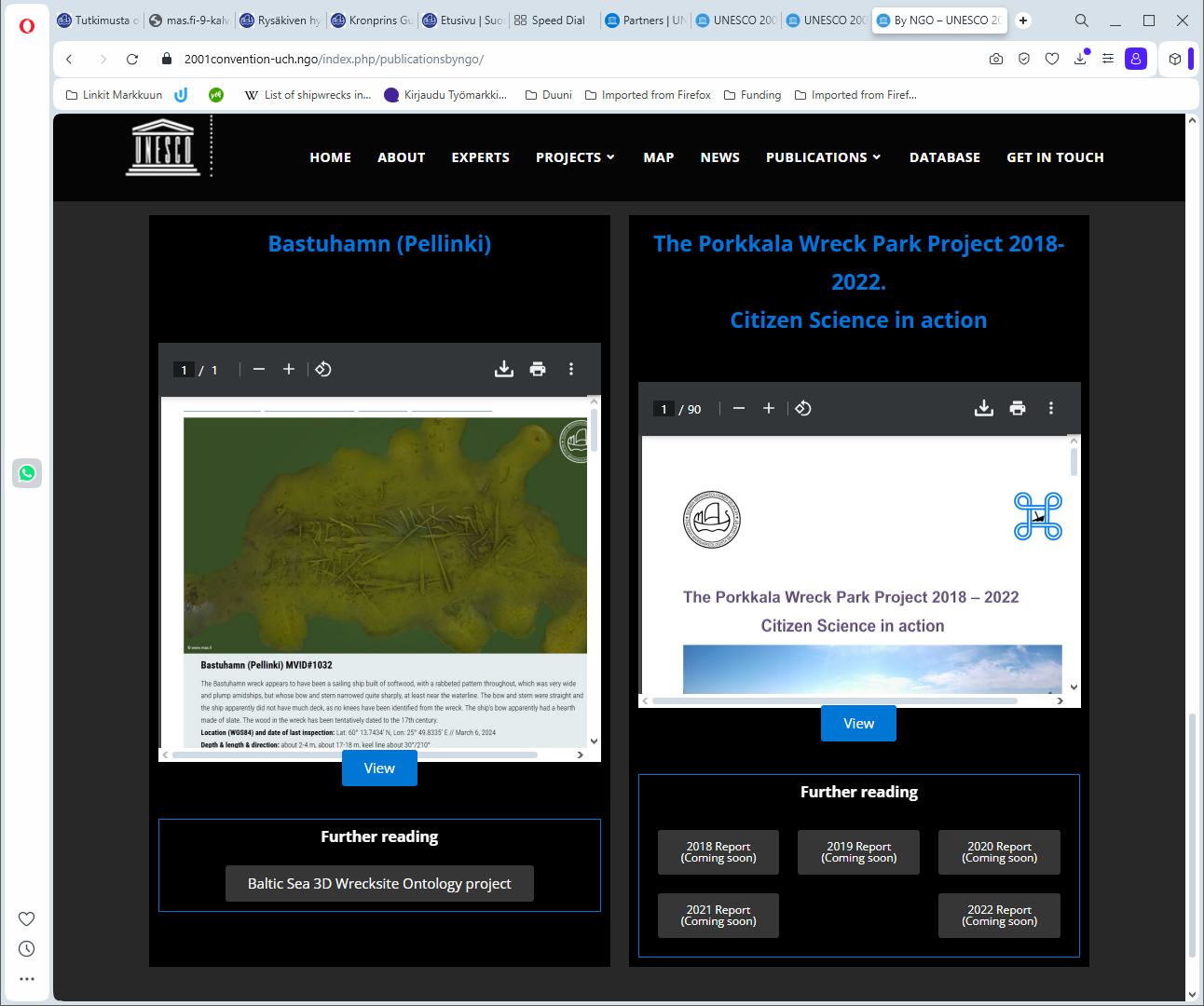 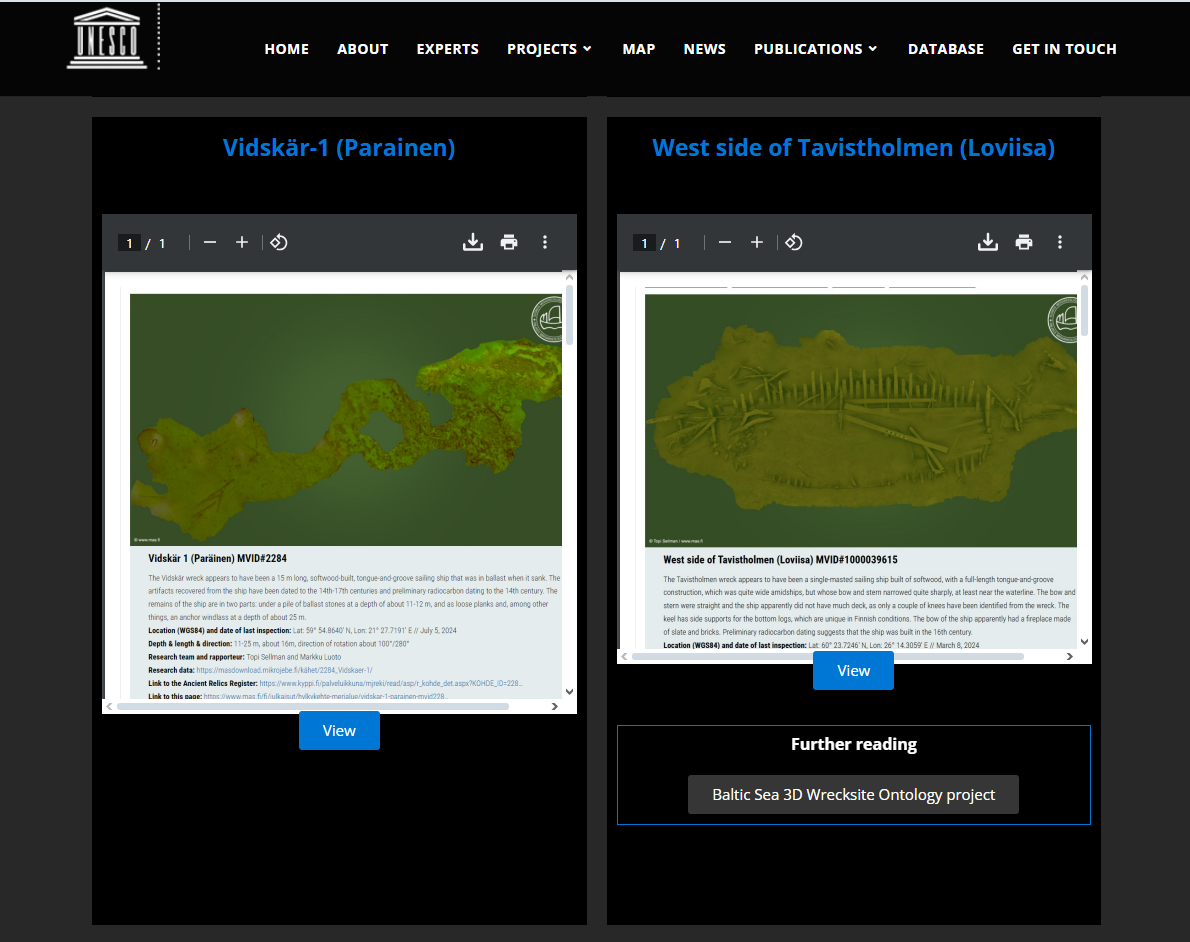 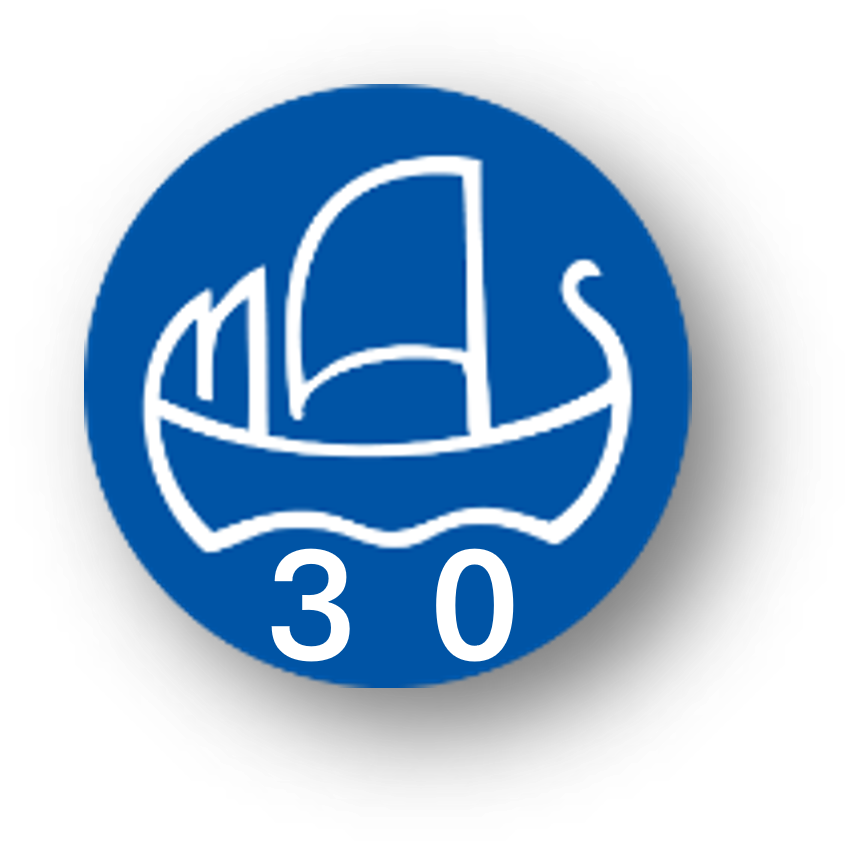 UNESCO:n  vedenalaisen kulttuuriperinnön  suojelun  yleissopimuksen  ratifiointi
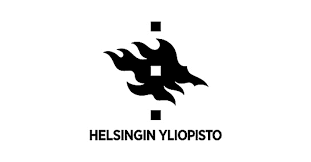 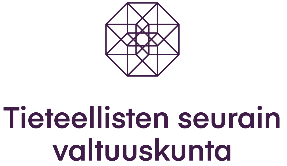 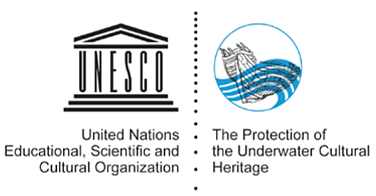 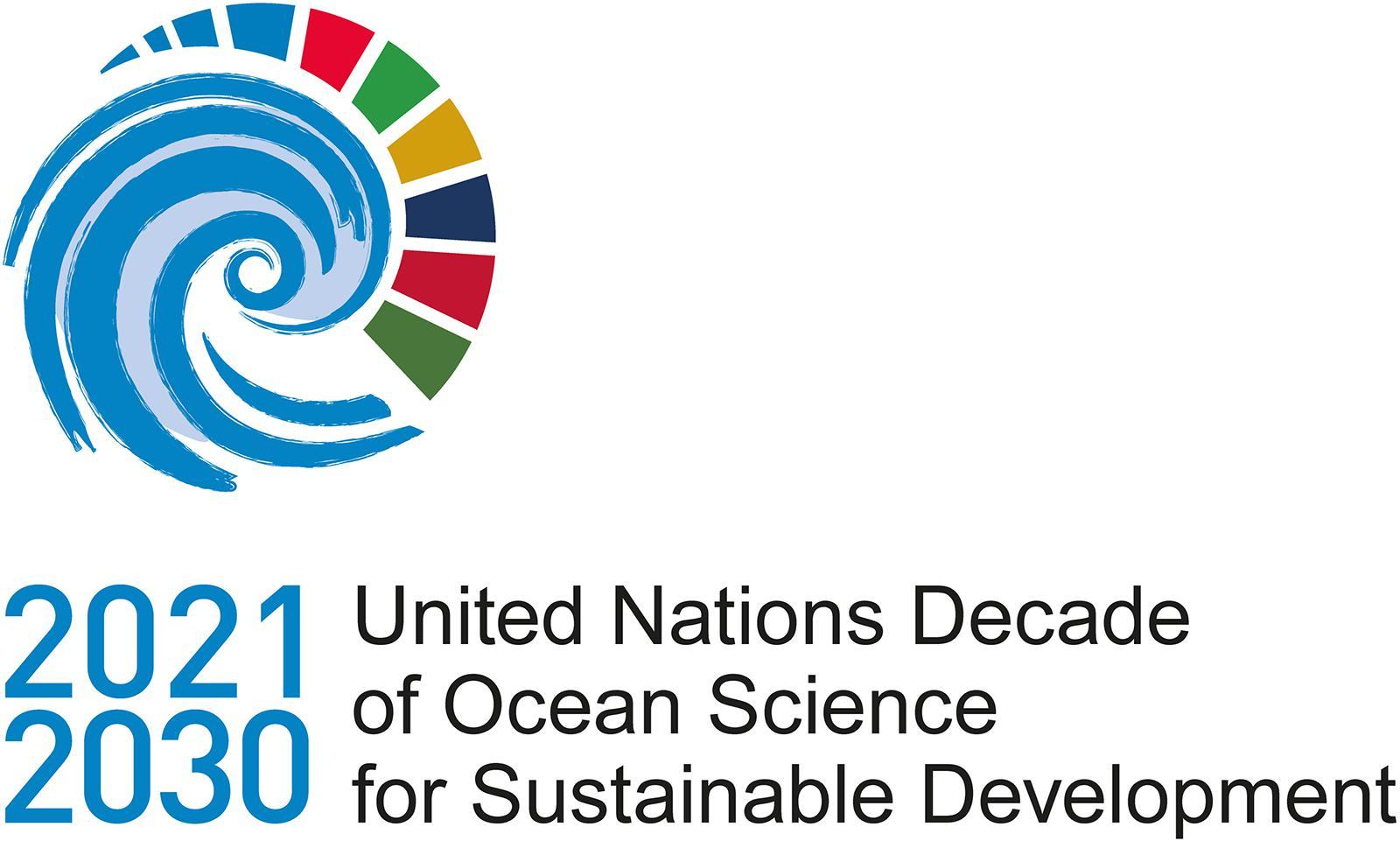 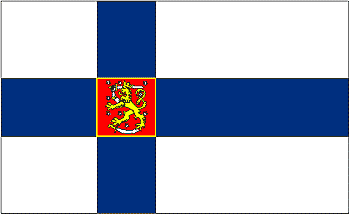 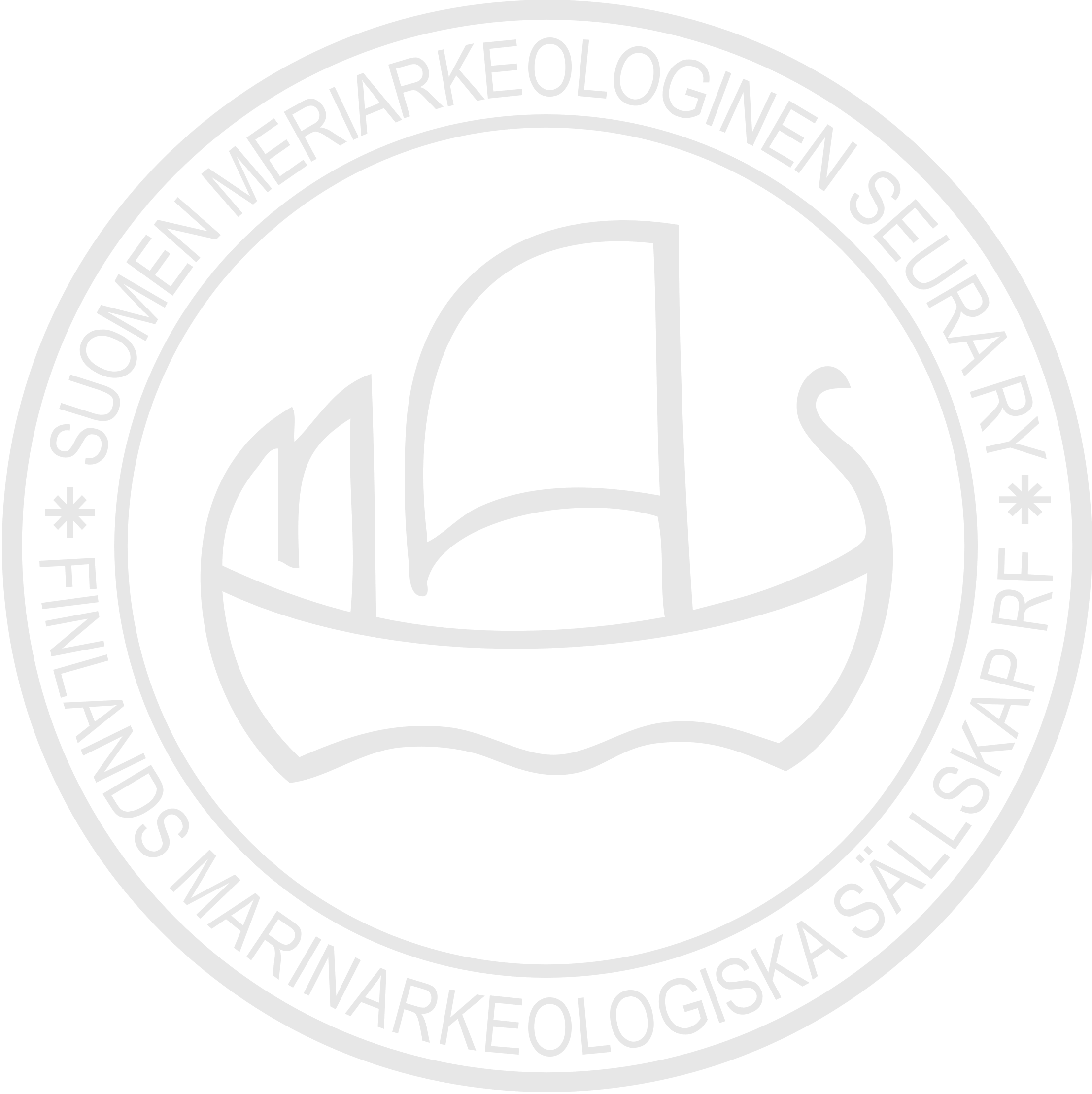 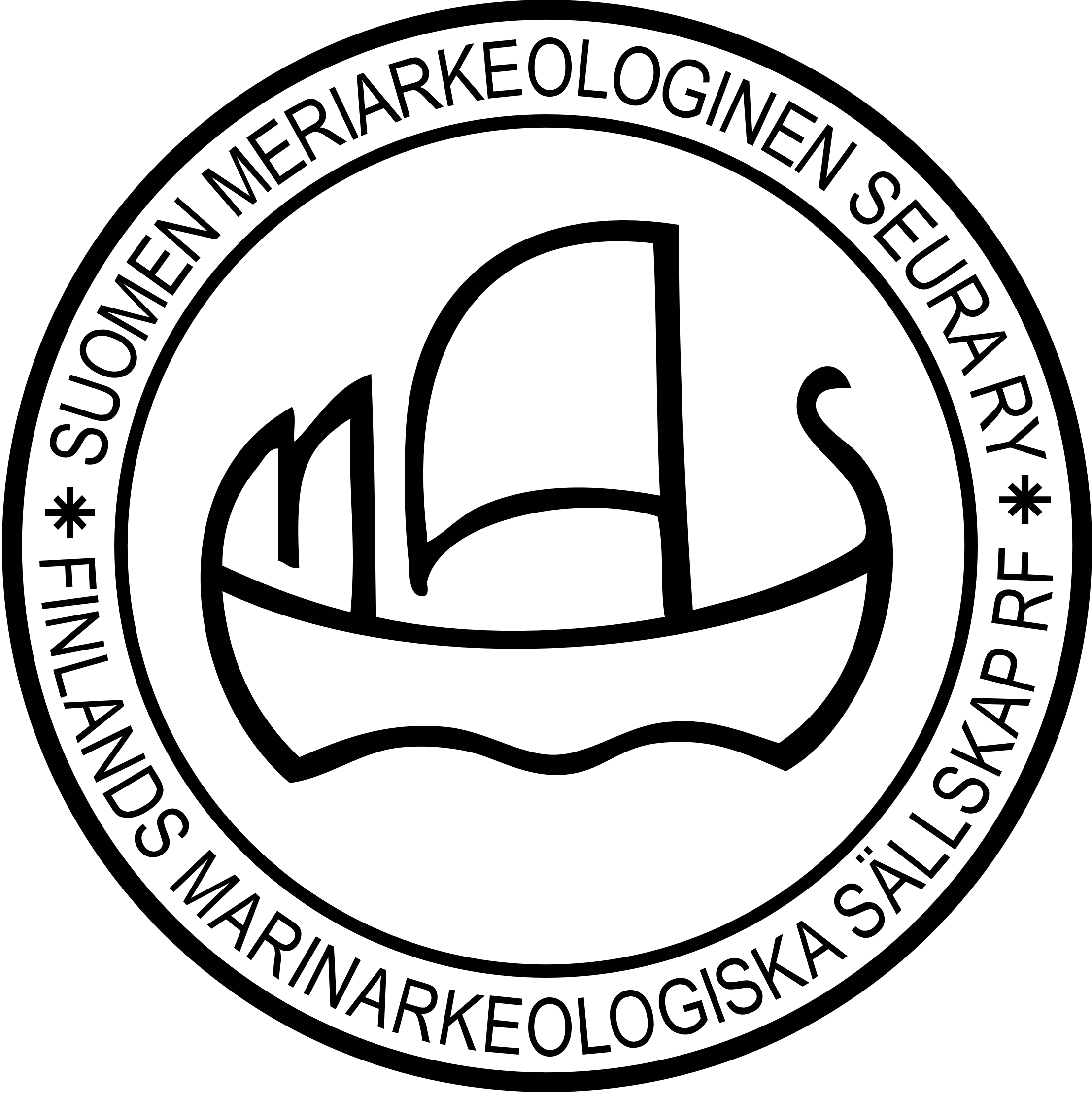 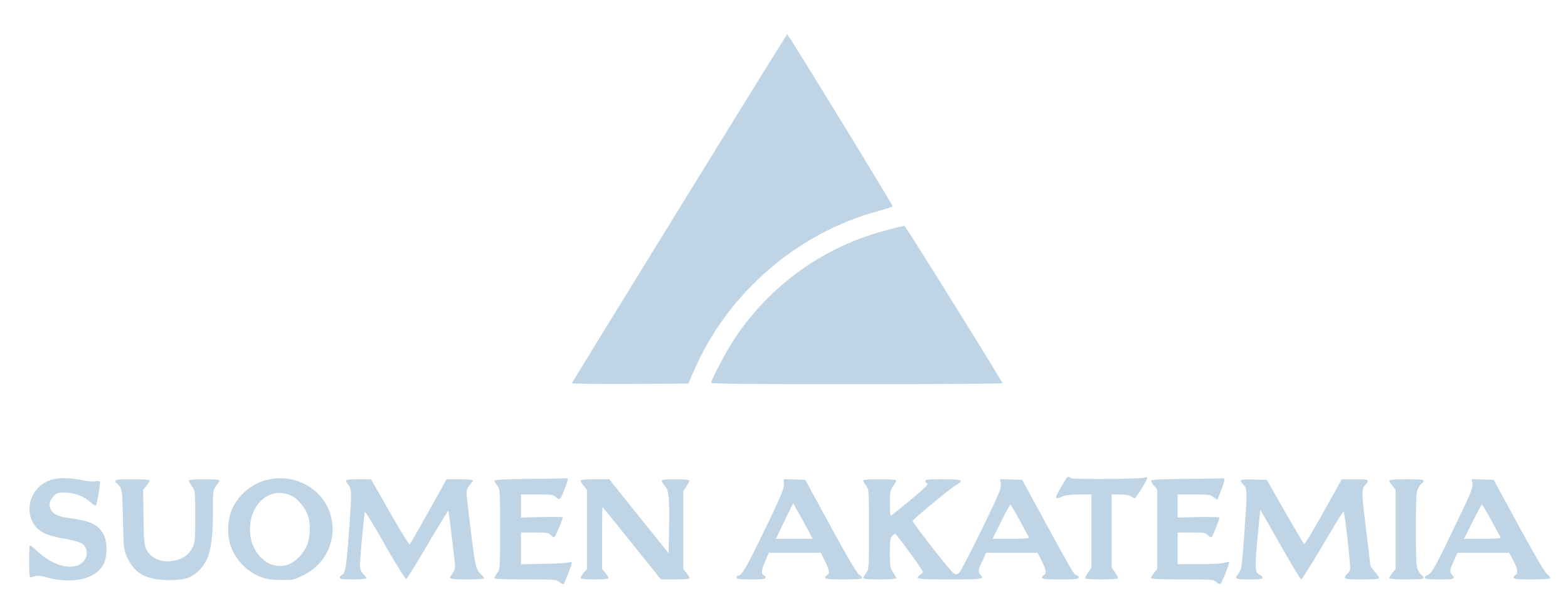 Ratifiointi ei vaatisi
kiireellisiä muutoksia olemassa olevaan lainsäädäntöön
lisääntyvää byrokratiaa tai muita kuluja eli sopimus on hallinnoltaan kevyt
meriklusteria tai sinisen kasvun ekosysteemiä tinkimään kasvustaan
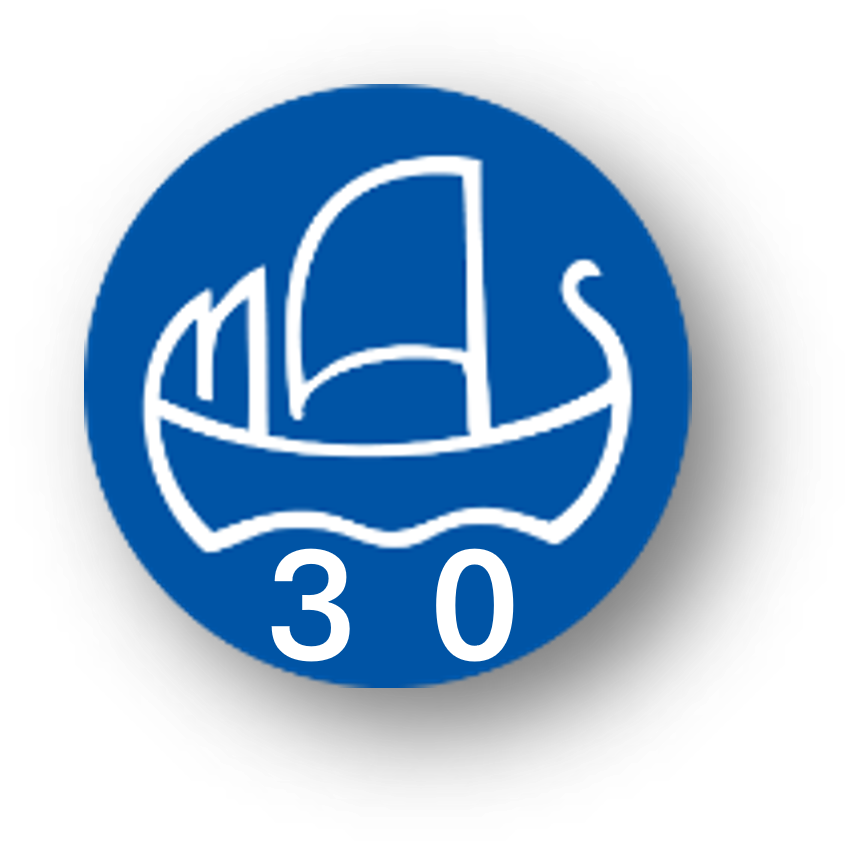 UNESCO:n  vedenalaisen kulttuuriperinnön  suojelun  yleissopimuksen  ratifiointi
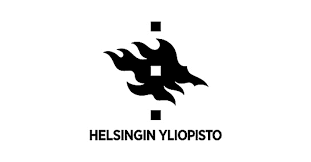 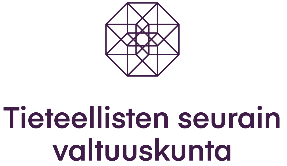 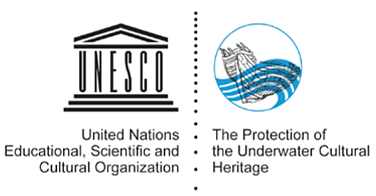 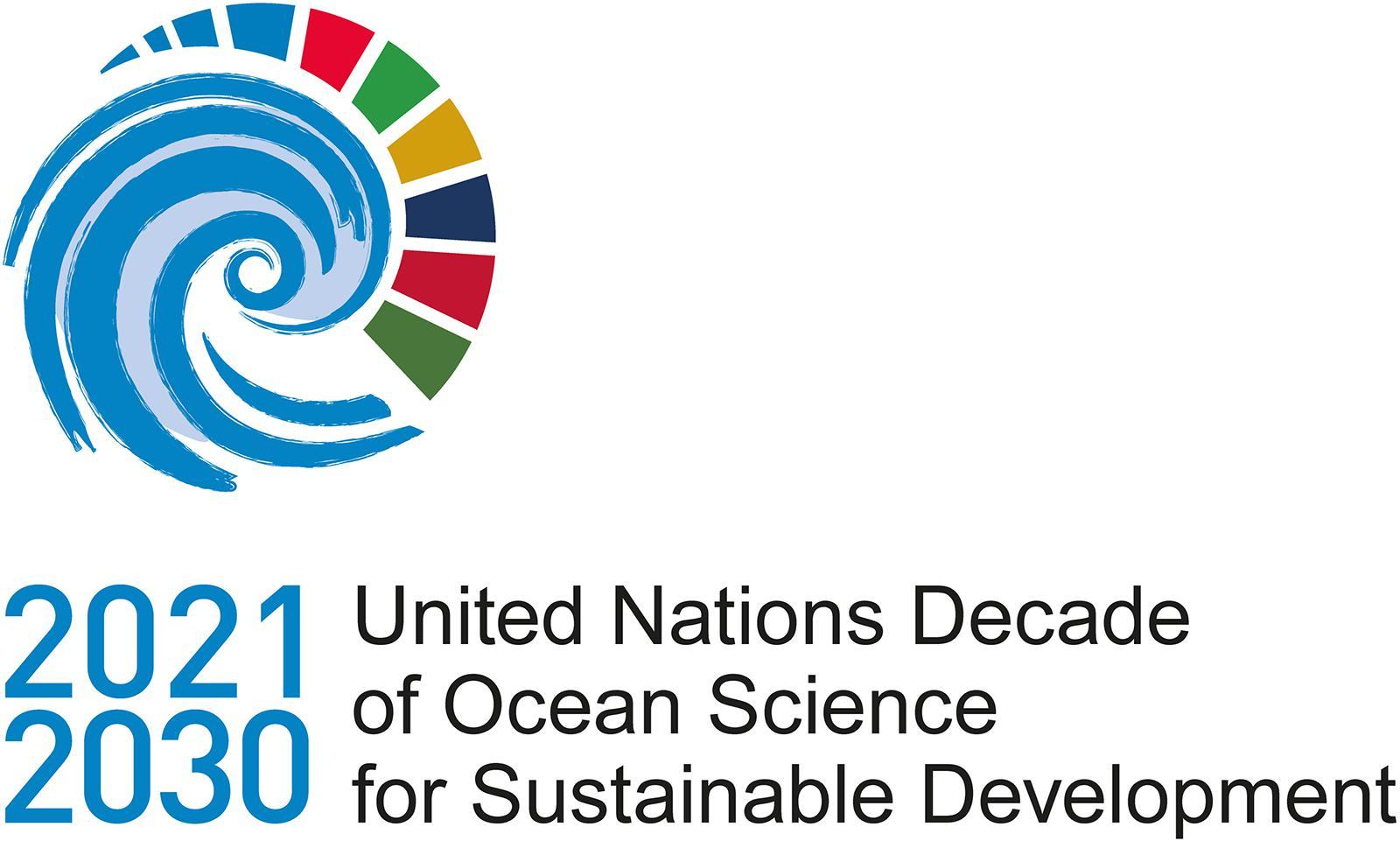 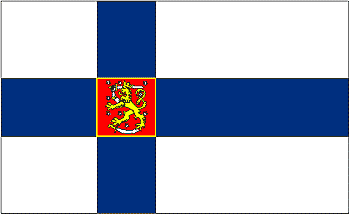 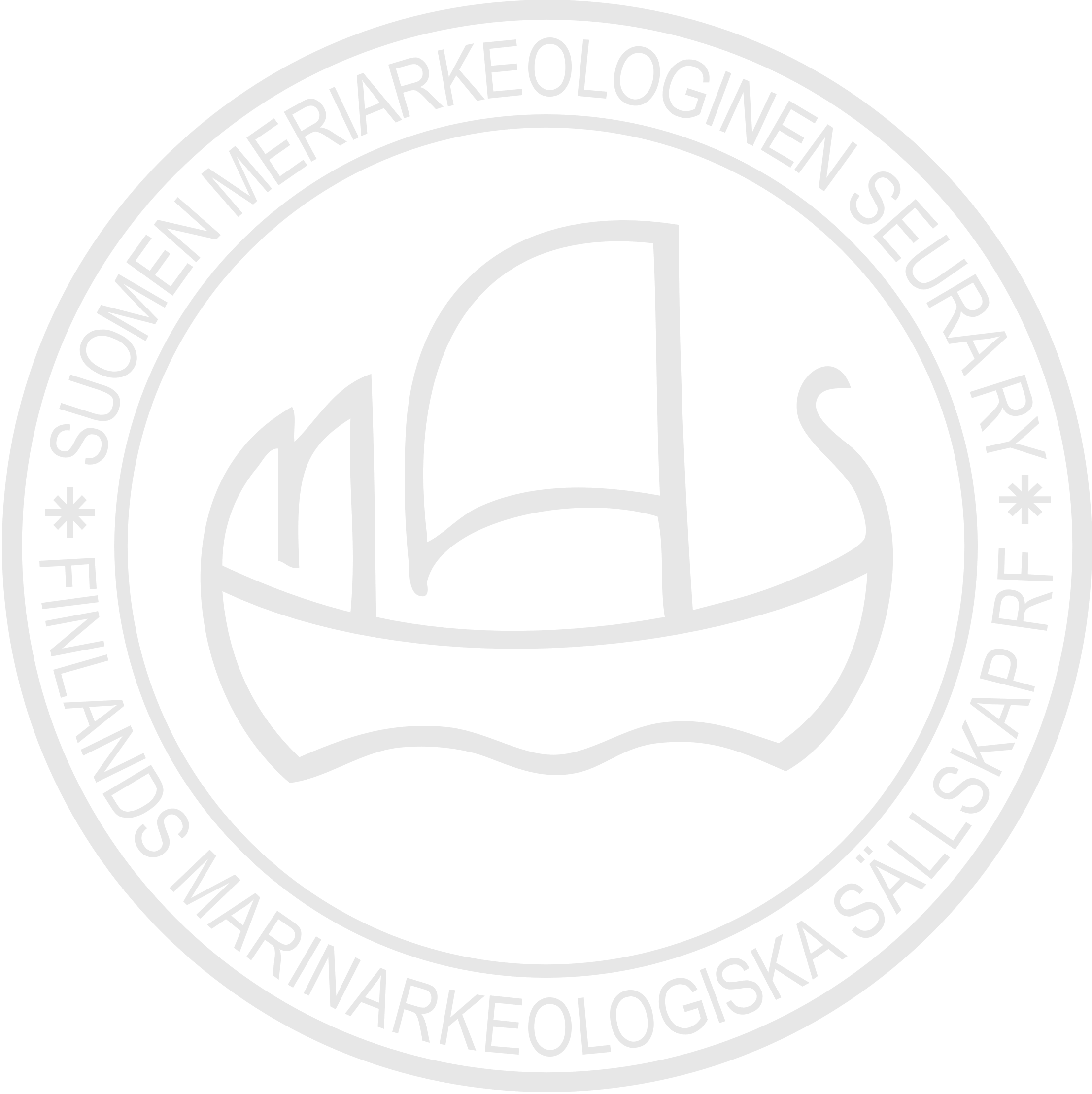 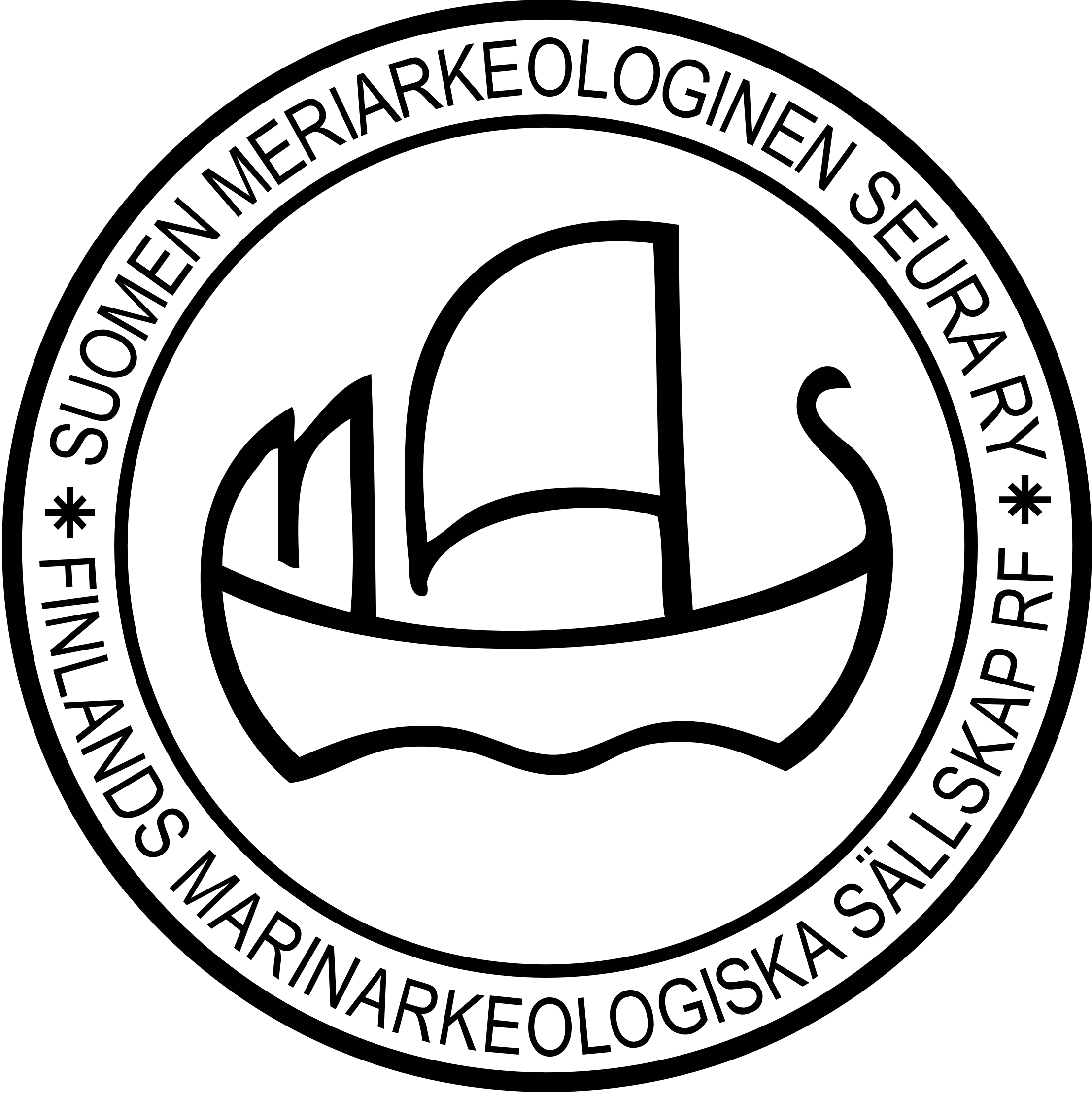 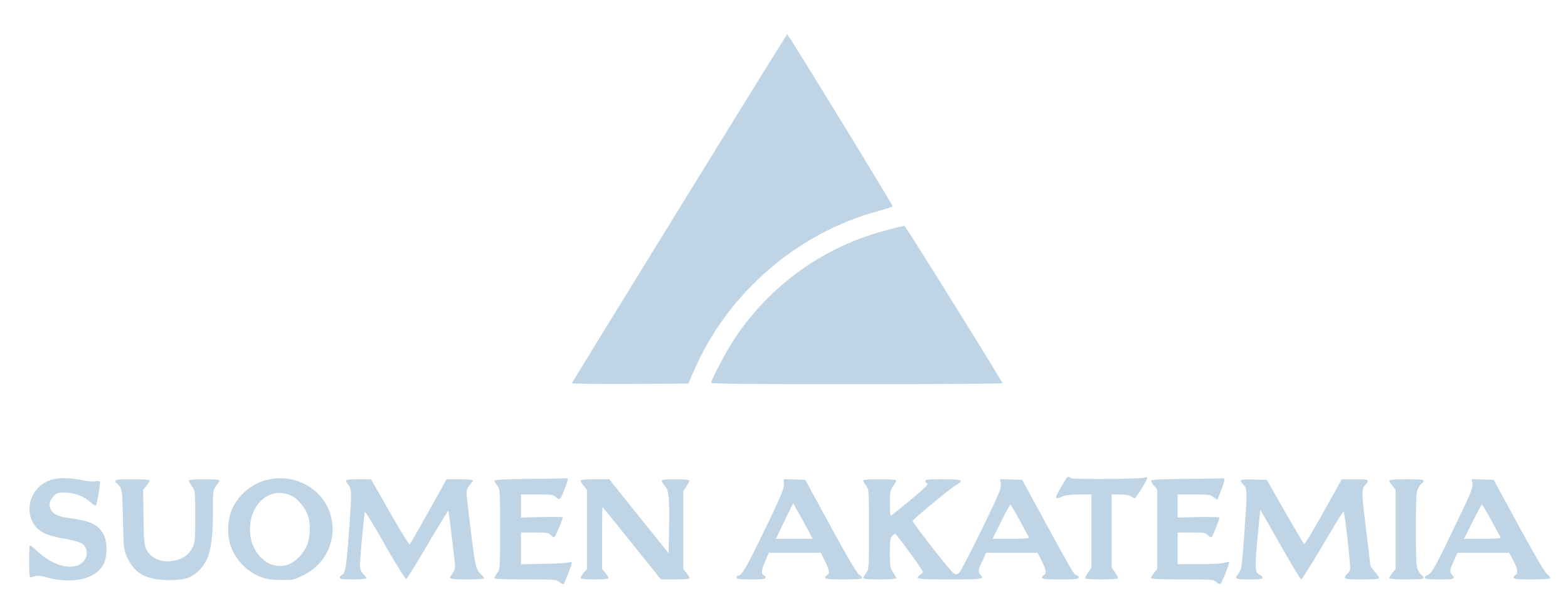 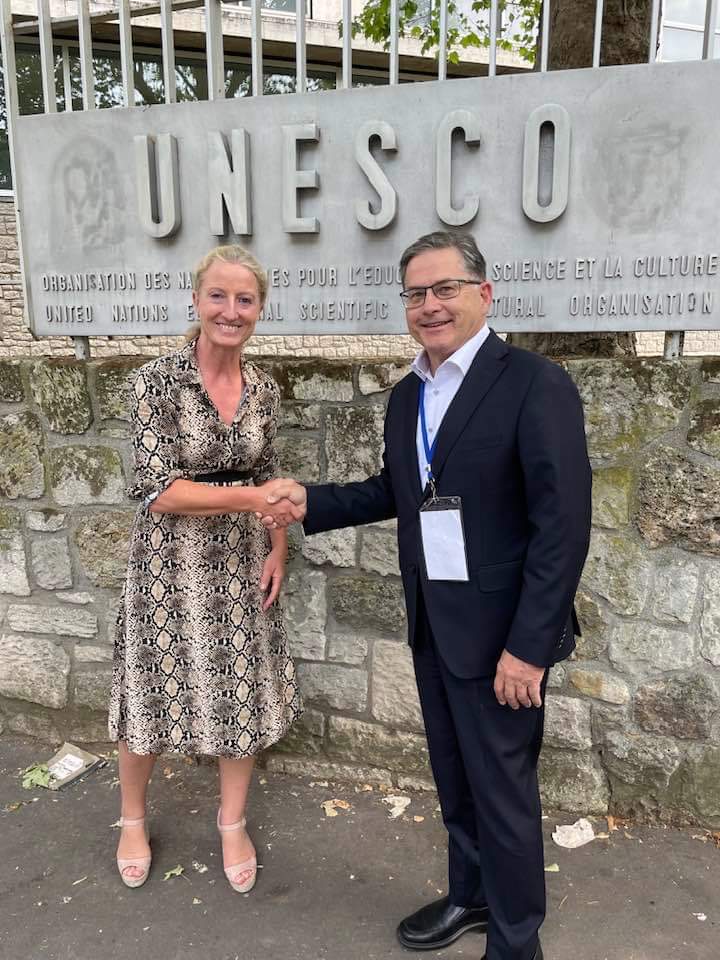 Ratifiointi tarkoittaisi
Kansainvälisen korkeakoulu- ja tutkimusyhteistyön lisääntymistä
Pohjois-Eurooppalaisen tutkimus- ja suojelutyön johtajuutta
KV-rahoitusmahdollisuuksien lisääntymistä kaikelle siniselle kasvulle